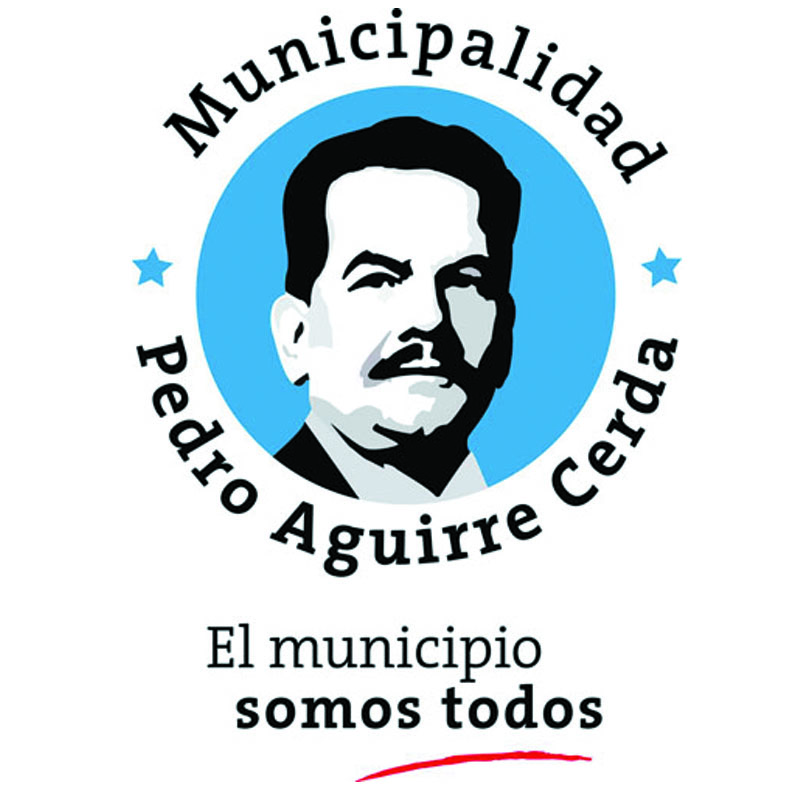 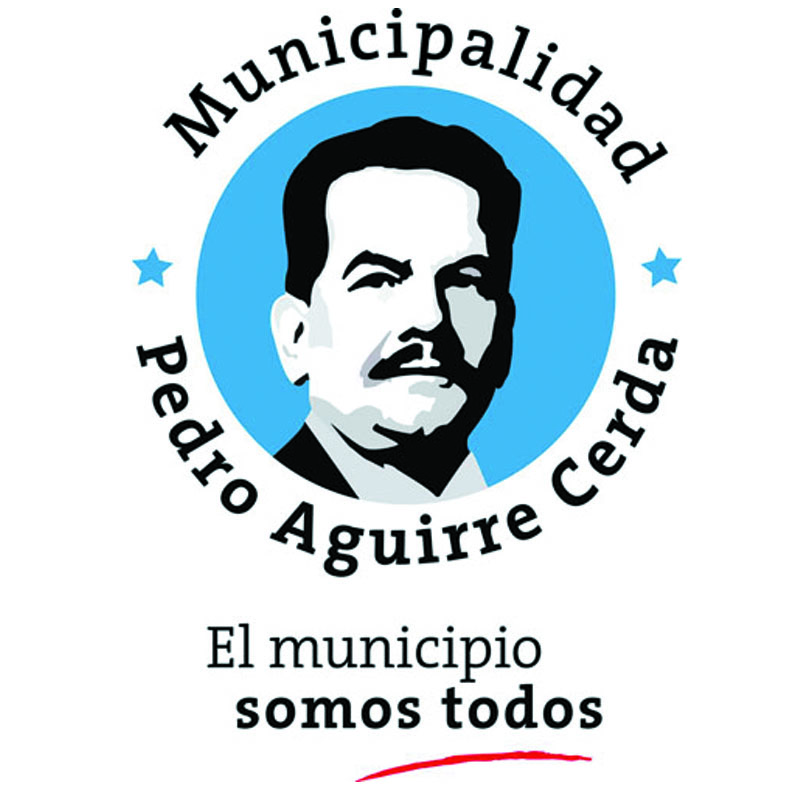 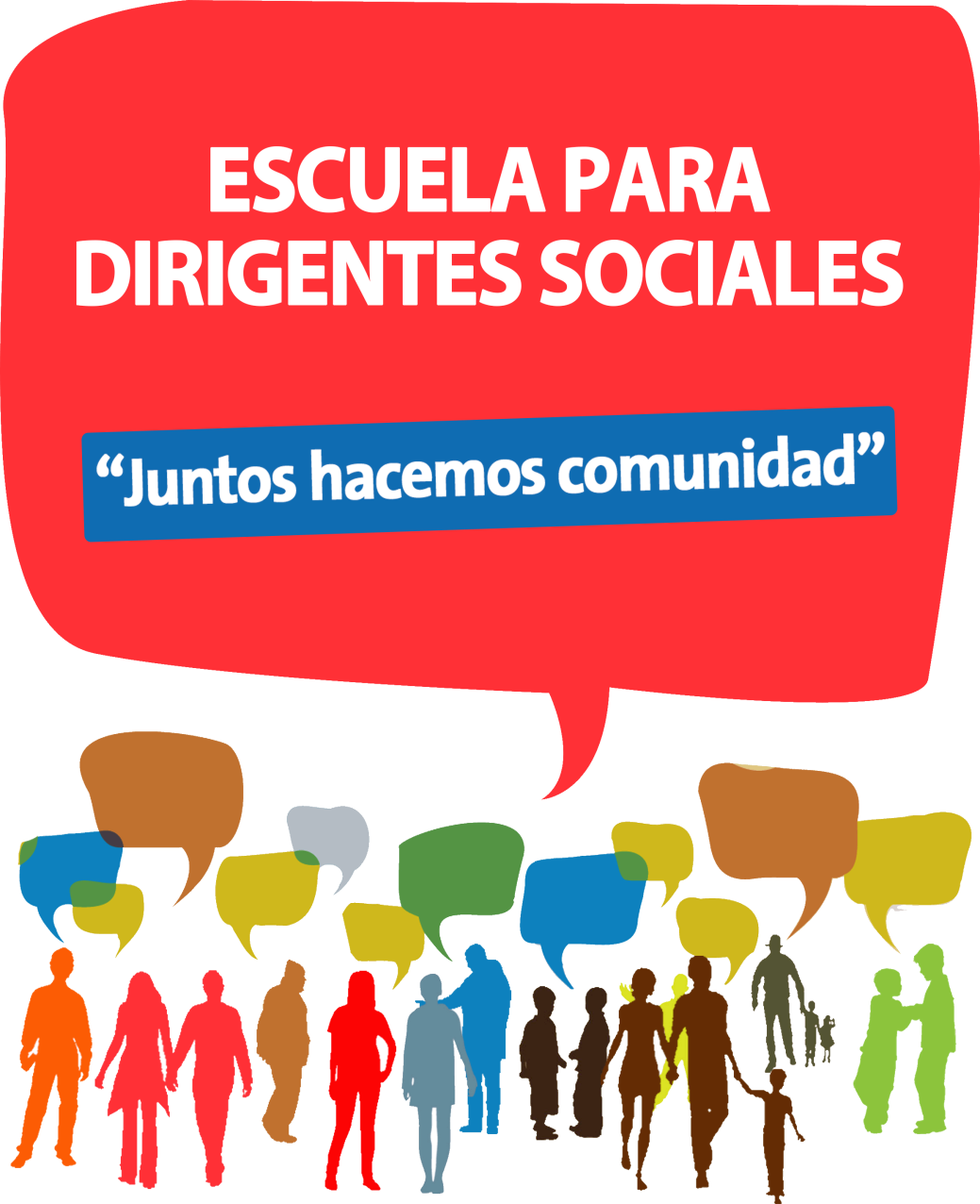 Módulo: Modelos de Gestión y Herramientas de Planificación
Victoria Rojas Tapia
vrojas@pedroaguirrecerda.cl
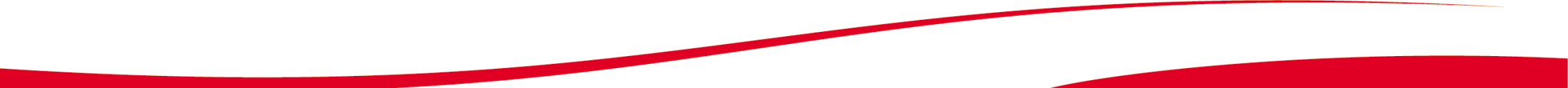 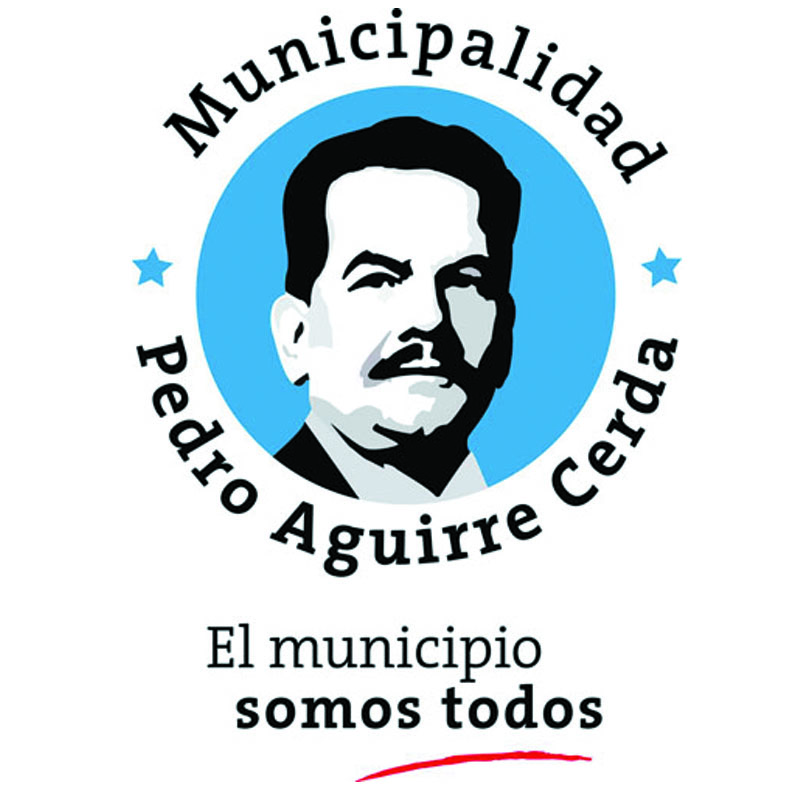 Taller Práctico
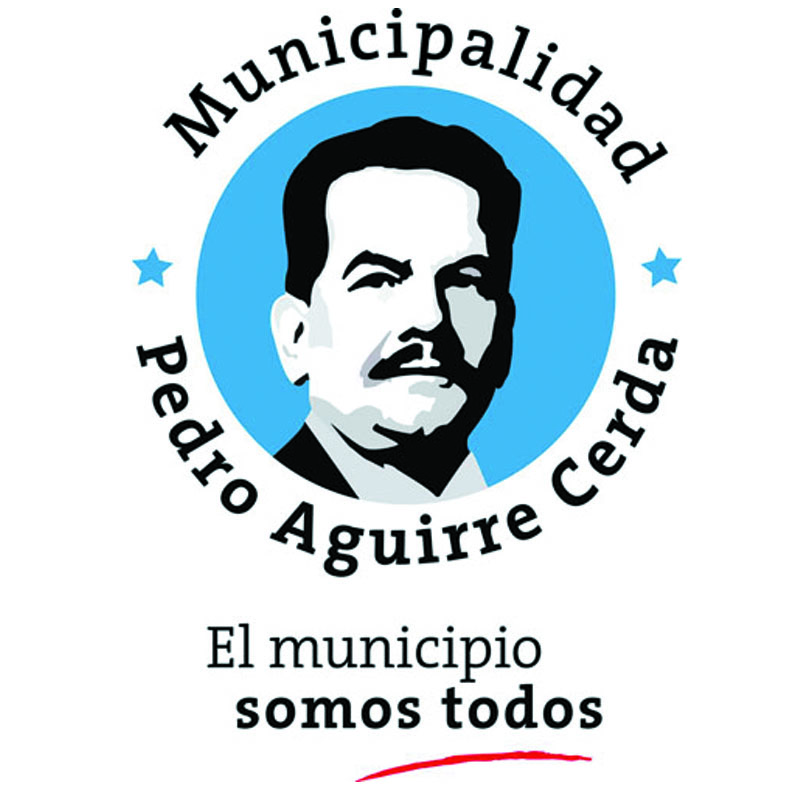 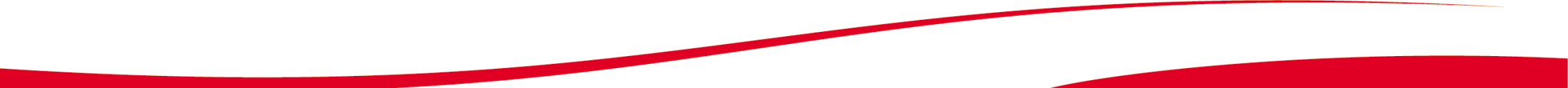 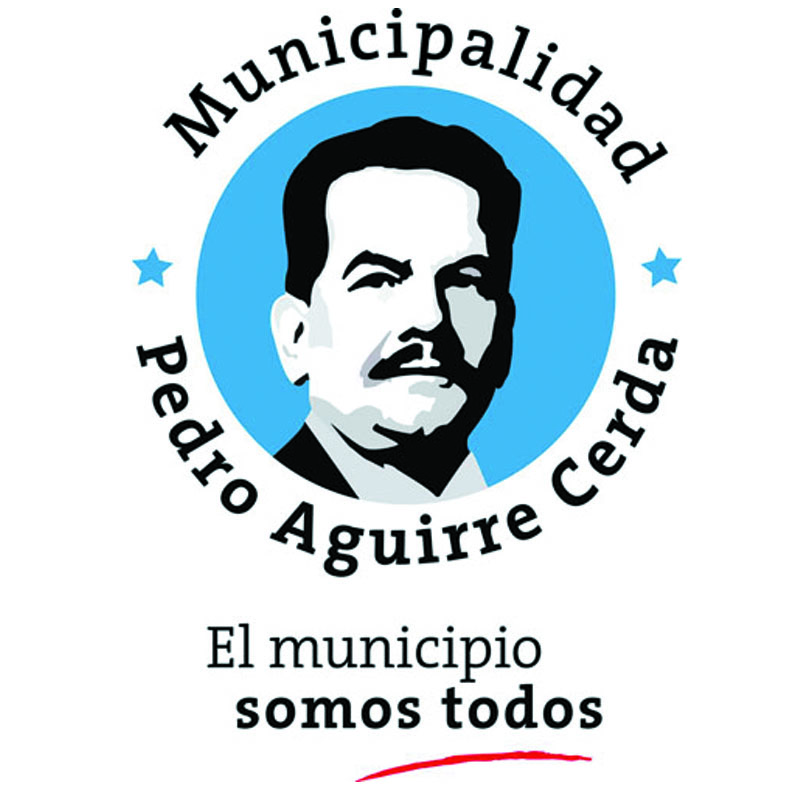 Instrucciones
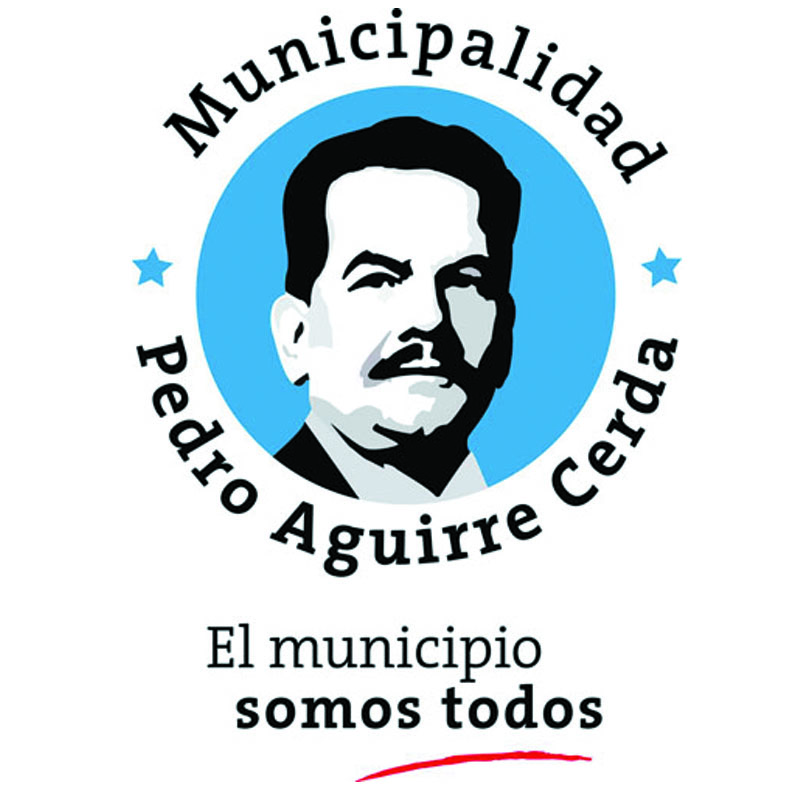 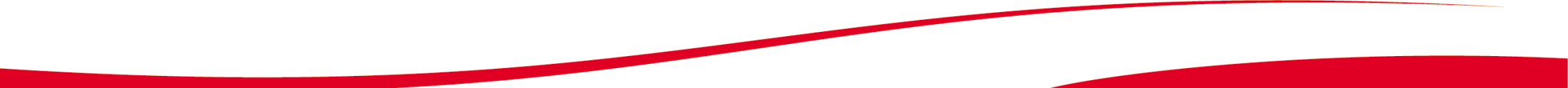 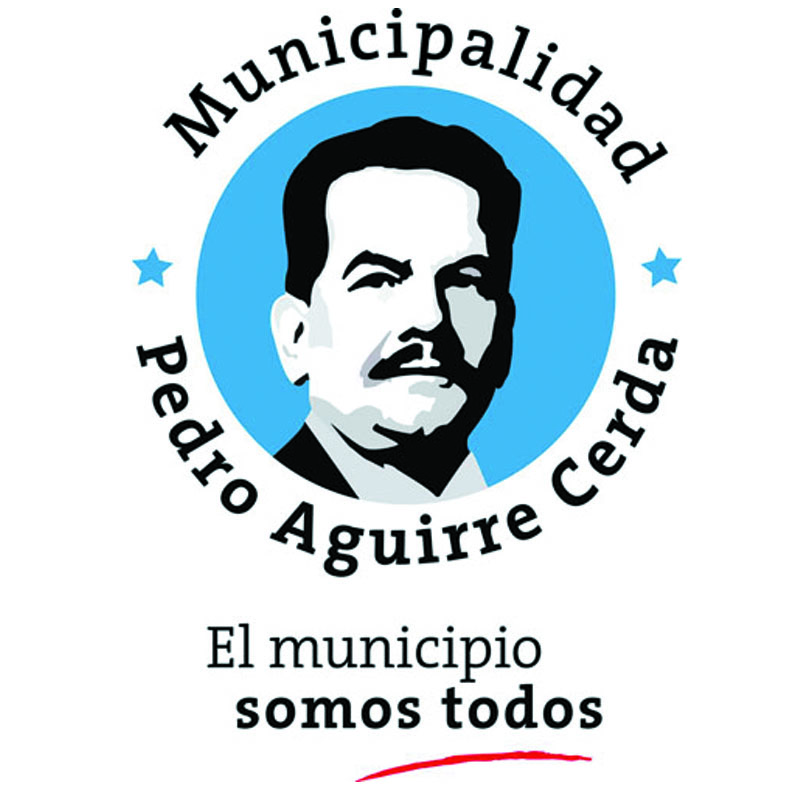 Algunas Orientaciones
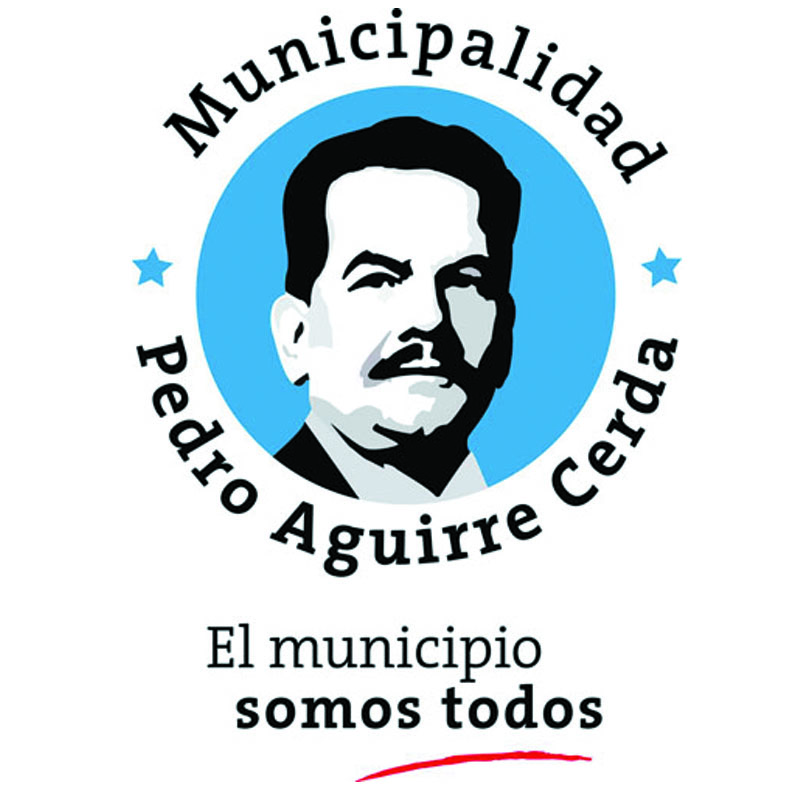 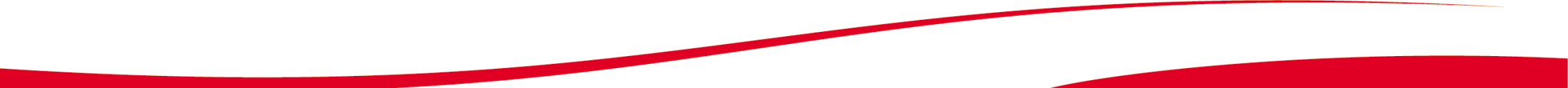 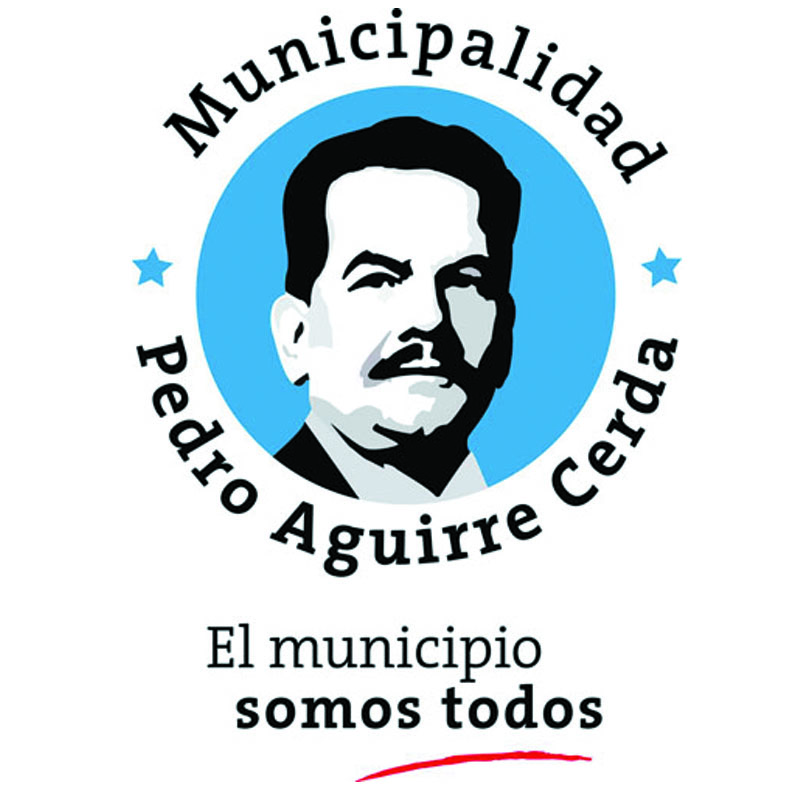 Algunas Orientaciones
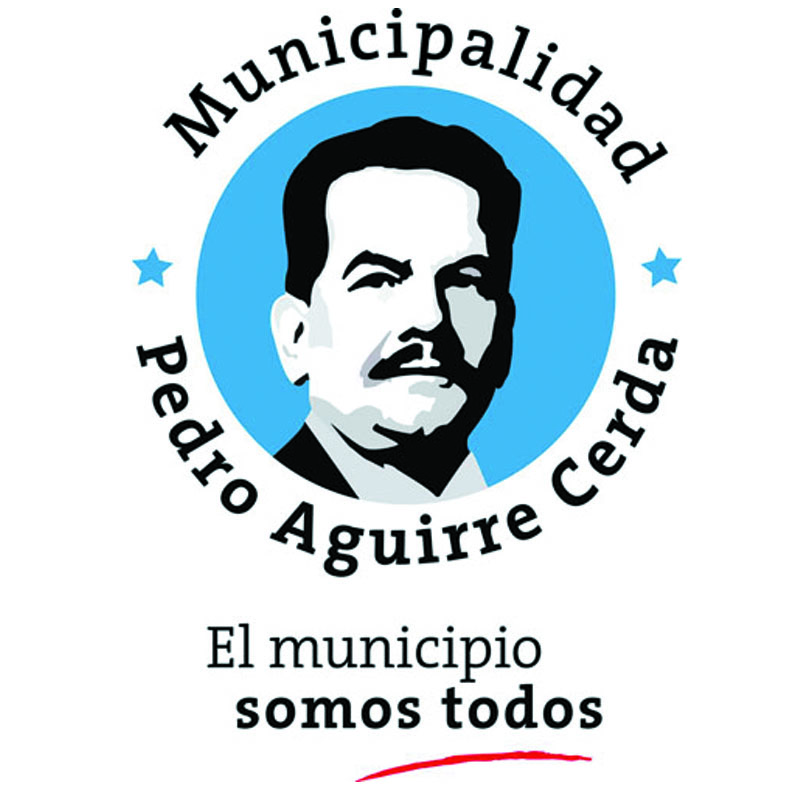 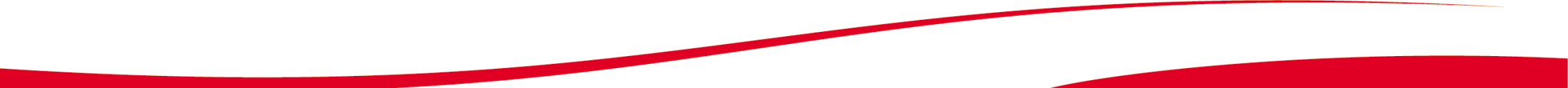